Экологическое образование  и воспитание детей в условиях работы летнего лагеря
Подготовила
учитель начальных классов
Городова Ольга Юрьевна
Цели и задачипришкольного лагеря с экологическим направлением:
пропаганда экологических знаний;
 повышения уровня экологической грамотности, включение школьников в экологически ориентированную практическую  творческую деятельность;
создание условий для проявления детьми гражданской инициативы, ответственности и готовности к социально-значимой деятельности;
экологическое образование и воспитание  учащихся через учебно-исследовательскую деятельность;
воспитание экологической культуры учеников, как части общечеловеческой культуры;
формирование экологического мировоззрения, осознание места человека в природе не как венца природы, хозяина или мастера, а как части природы;
  развитие физического потенциала учащихся и привитие культуры здорового образа жизни, удовлетворение потребностей детей в оздоровлении, развивающем отдыхе;
Формы  работы
Технологии
игровая ;
творческая 
практико-ориентировочная;
познавательная;
исследовательская.
познавательные мероприятия;
просветительная работа;
практические мероприятия;
развлекательные мероприятия.
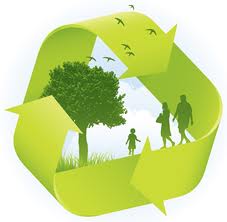 Развл.-познават
мероприятия
Экологические мини-проекты
Развивающие дидактические игры
Сюжетно-ролевые игры
Экскурсии с творческим заданием
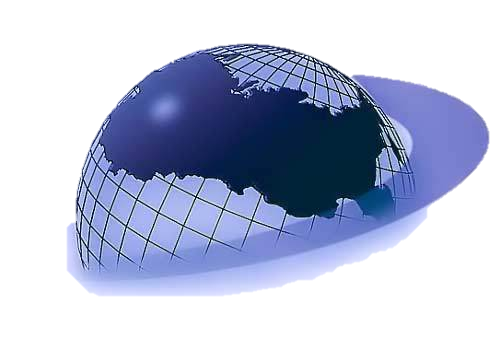 Спектакли
Беседы по экологии
Поисковая деятельность
Уроки доброты
Познавательные мероприятия
Просмотр видеофильмов
Целевые прогулки
Занятия по устойчивому развитию
Работа с худ. литературой
Работа с дидактическими картинками, альбомами
Работа с календарем природы
Исследовательская работа с природным материалом
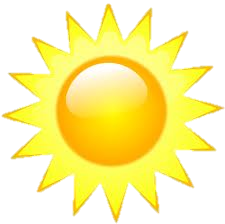 Выпуск экологической газеты
Написание 
авторских рассказов о природе
Просветительные мероприятия
Чтение и заучивание стихов, пословиц, поговорок о природе
Видеофильмы просв. содержания
Изготовление листовок
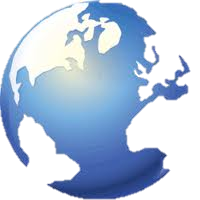 Проведения тематических дней энергосбережения
Празднования 
Дня ЗЕМЛИ
Решение экологических задач
Работа  агитбригады
Тематические фотовыставки
Конкурс  экологического плаката
Участие в экологических акциях
Практические мероприятия
Конкурс «Вторая жизнь старым вещам»
Посадка растений и деревьев
Проект «Пришкольный участок моей мечты»
Сбор  коллекций  природного материала
Природоохранные мероприятия
Операция «Озеленение класса»
Изготовление кормушек
Трудовой десант «Чистый город»
Участие в выставках поделок
Кружковая работа
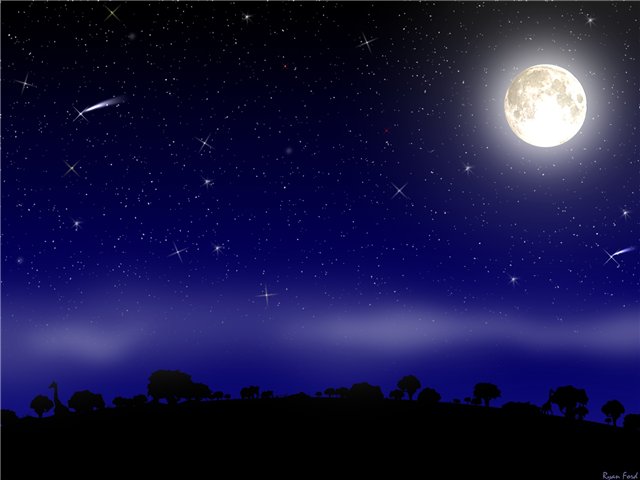 Конкурсы
Игры
Туристические походы
Эколого-спортивные развлечения
Развлекательные мероприятия
Конкурс рисунков на асфальте
Выставка рисунков
Организация экологического театра (студии)
Брейн-ринги
Концерты талантов
Экологические праздники
Маленькие советы
при организации пришкольного лагеря экологического направления
в первый день провести  конкурс между отрядами «Название отряда», «Девиз», «Эмблема»;
 ввести соревновательный момент;
каждый день сделать тематическим;
экскурсии проводить с творческими заданиями;
участие каждого отряда в мини-проекте;
вести летопись жизни лагеря;
Творческого вдохновения,Уважаемые коллеги!